Тема 16: Бюджетное финансирование жилищно-коммунальных услуг и жилищного строительства
Вопросы для рассмотрения:
1.Характеристика расходов на жилищно-коммунальные услуги и жилищное строительство
2. Расходы на благоустройство населенных пунктов
Характеристика расходов на жилищно-коммунальные услуги и жилищное строительство
Состав и содержание расходов бюджета на финансирование жилищно-коммунальных услуг и жилищного строительства определяются функциональной классификацией расходов, в которой для них предусмотрен раздел 06 «Жилищно-коммунальные услуги и жилищное строительство».
В жилищно-коммунальном строительстве выделяются три основных источника финансирования:
Расходы, аккумулируемые в подразделе 02 «Жилищно-коммунальное хозяйство»,отражают следующие особенности этой отрасли экономики:
высокую социальную значимость, усиливающую необходимость государственного регулирования и контроля со стороны потребителей;
сочетание производственных и непроизводственных функций, связанных с изготовлением материальных продуктов и оказанием услуг;
сочетание интересов коммерческих и некоммерческих организаций;
разнообразие организационно-правового статуса предпринимательства в сфере ЖКХ и форм собственности;
сочетание крупного и малого бизнеса;
расположение центров оказания услуг соответственно системе расселения, что обуславливает особую роль местных органов самоуправления;
многообразие потребителей.
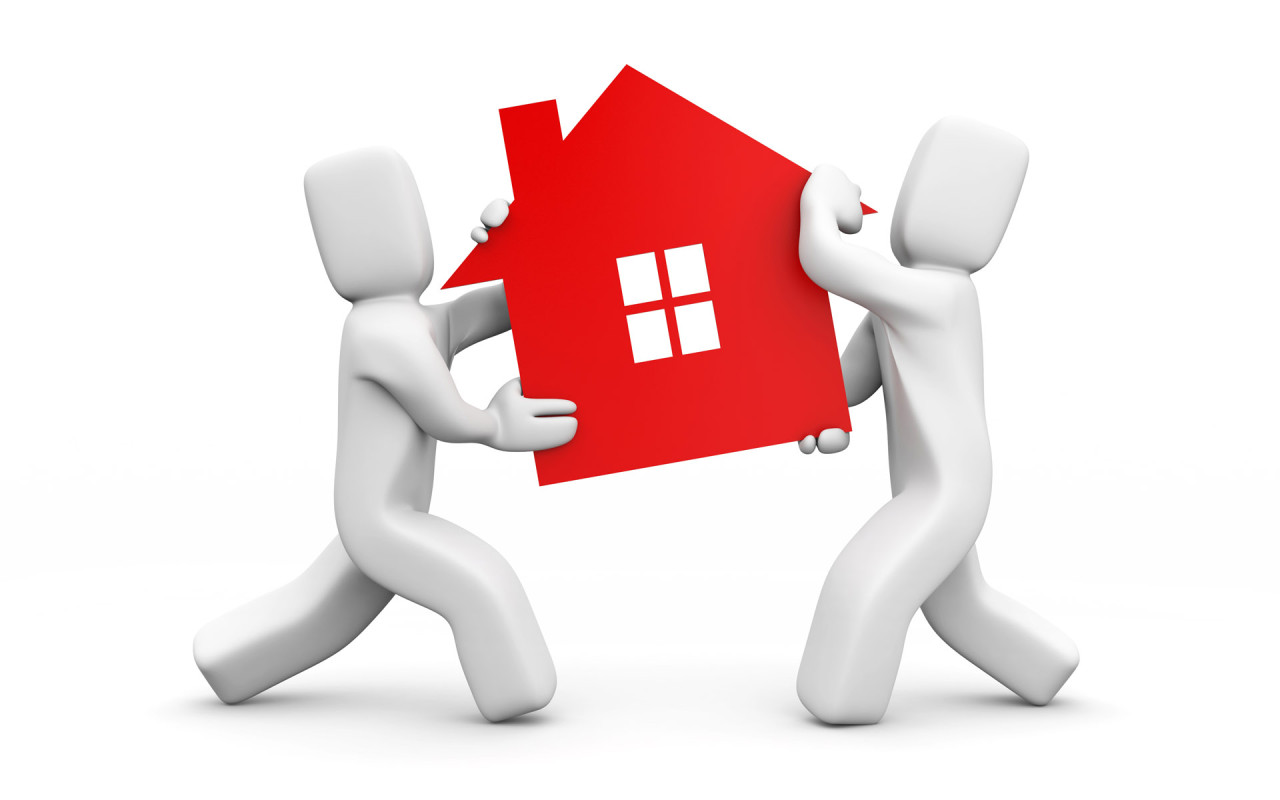 В настоящее время в сфере ЖКХ действует 12 нормативов государственных социальных стандартов, которые должны обеспечить качество и доступность оказываемых населению услуг. Среди них: норма обеспечения водой,; удельный вес освещения улиц; удельный вес улиц с усовершенствованным покрытием; график  подачи горячей воды; санитарная очистка территорий населённых пунктов; норматив потребления электроэнергии в домах; норма расхода газа для целей приготовления пищи.
		Развитие этой отрасли зависит от реализации Концепции развития жилищно-коммунального хозяйства Республики Беларусь на период до 2015 года, одобренной постановлением Совет Министров Республики Беларусь от 14 июля 2003 г. № 943.
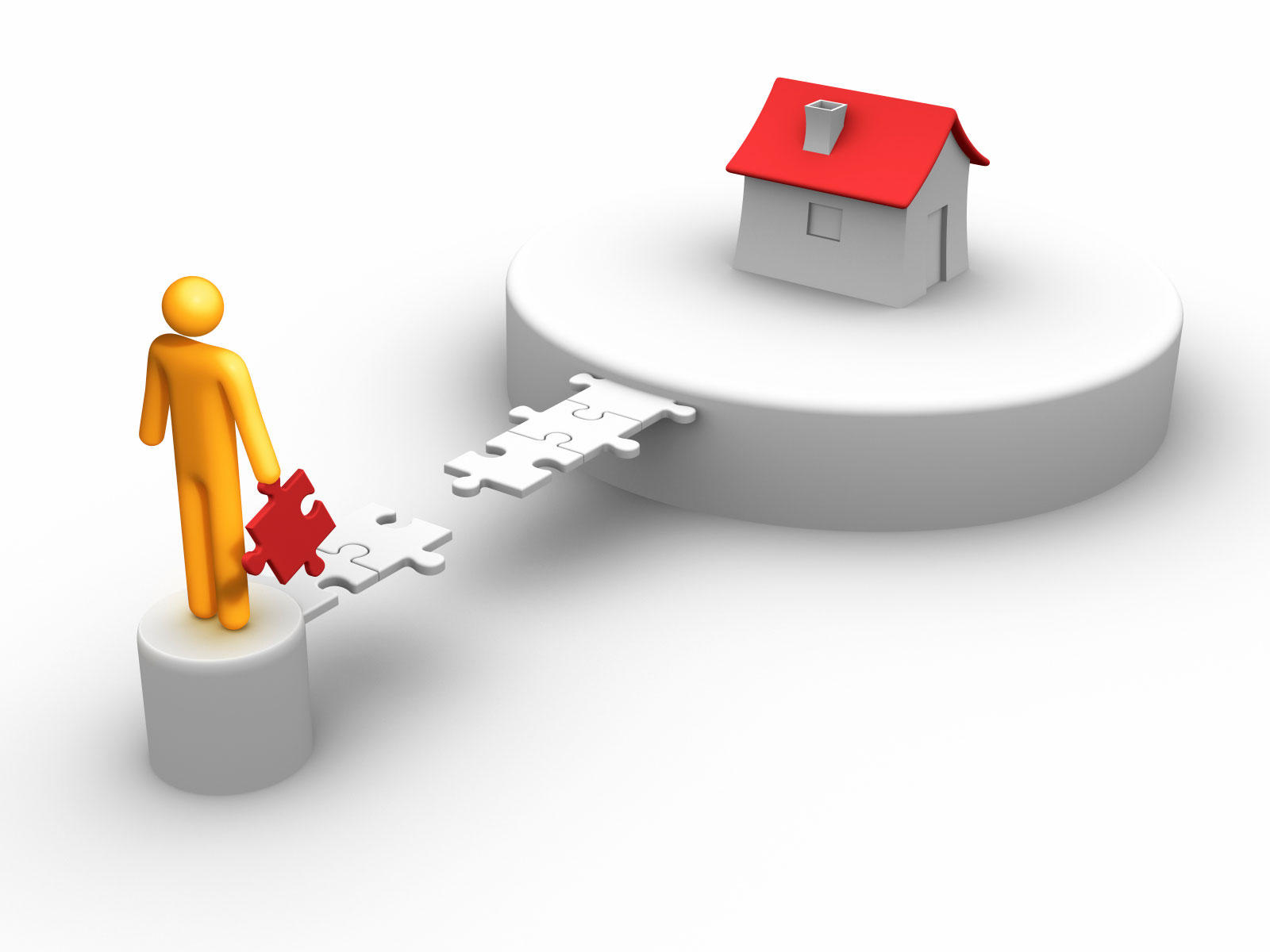 Основная цель данной Концепции – создание экономических, правовых и организационных условий для безубыточного функционирования, дальнейшего развития и реформирования жилищно-коммунального хозяйства, способствующих повышению эффективности и надёжности систем жизнеобеспечения  населения, улучшению качества предоставляемых услуг и одновременно – снижению затрат на их производство, обеспечению социальной защиты населения.
	Основные задачи Концепции:
- установление и соблюдение минимальных нормативов социального стандарта по предоставлению населению услуг в области жилищно-коммунального обслуживания;
- совершенствование системы социальной защиты населения путём упорядочения существующих  льгот, усиления адресной направленности выделяемых на эти цели средств;
- дальнейшее совершенствование системы оплаты коммунальных услуг и платы за пользование жилыми помещениями;
- финансовое  оздоровление организаций жилищно-коммунального хозяйства.
Расходы на благоустройство населенных пунктов
Ещё одно направление расходов жилищно-коммунального хозяйства являются расходы на благоустройство  населённых пунктов. Это комплексное понятие, которое включает:
содержание дворовых территорий, подъездов, улиц и уход за ними;
уличное освещение;
озеленение;
содержание парков, скверов и уход за ними;
сбор, переработку, вывоз и уничтожение мусора и др.
	В системе Министерства жилищно-коммунального хозяйства Республики Беларусь ежегодно принимаются меры по созданию благоприятных условий проживания граждан, в том числе – по благоустройству населённых пунктов. Финансирование соответствующих мероприятий полностью возложено на местные бюджеты и является приоритетным направлением расходования средств в сфере жилищно-коммунального хозяйства.
СПАСИБО ЗА ВНИМАНИЕ!